Урок здоровья  в средней группе совместно с родителями
На тему:
«В здоровом теле - здоровый дух»
Молчанова Л. С.
Цель:
познакомить родителей с новыми оздоровительными технологиями, способствовать внедрению их в семейное воспитание детей;

доставить радость детям от совместной деятельности с родителями и педагогами.
Здравствуйте, дорогие наши папы и мамы!
Желаю здоровья Вам и всем вашим родственникам. Сегодня мы с вами проведём урок здоровья потому, что оздоровление детей должно осуществляться совместно педагогами ДОУ и родителями. Элементы нашей работы с детьми по данному направлению мы вам сегодня покажем, дадим ряд полезных  советов и рекомендаций, которые вы можете применять в домашних условиях. Наше условие – вы участвуете во всём вместе с детьми.
Важное условие психического и физического здоровья детей – это … соблюдение режима дня. А с чего начинается утро в детском саду?
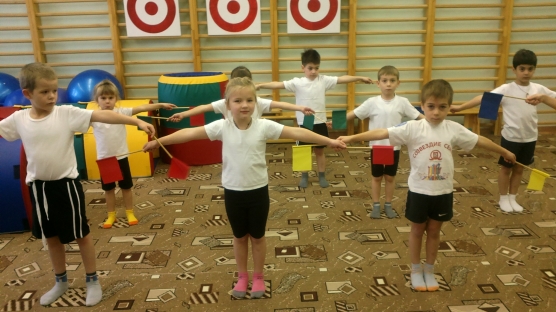 Нам зарядкой заниматься
 Очень, очень нравится….
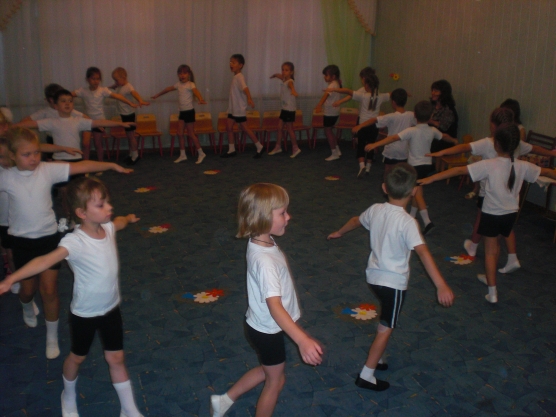 Ритмическая гимнастика с лентами под музыку.
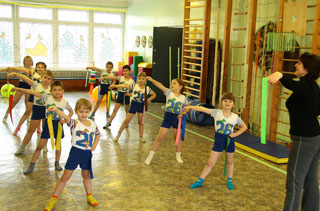 Для укрепления здоровья детей мы применяем различные методики. Одна из них – стопотерапия. На стопе человека расположена акупунктура всех его внутренних органов.
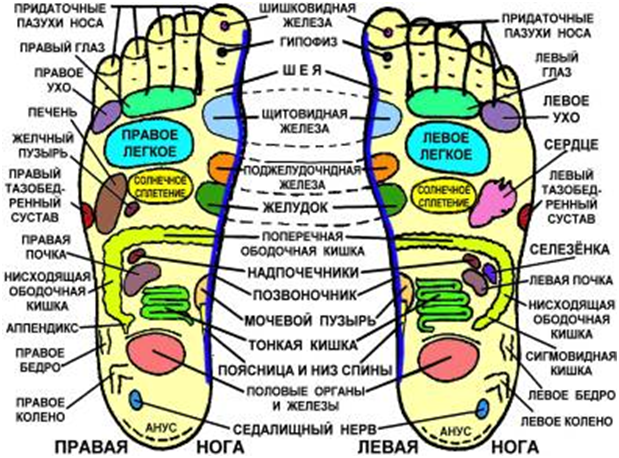 Поэтому важно с раннего возраста тренировать, массировать стопы ног.  Для коррекционных дорожек мы используем пуговицы, верёвочки  разной толщины, бруски.
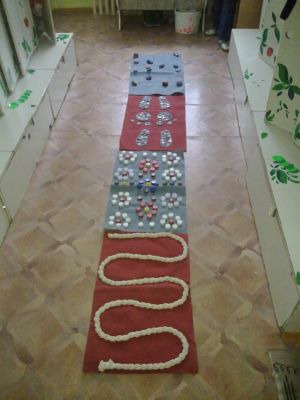 Очень важна в раннем возрасте дыхательная гимнастика.
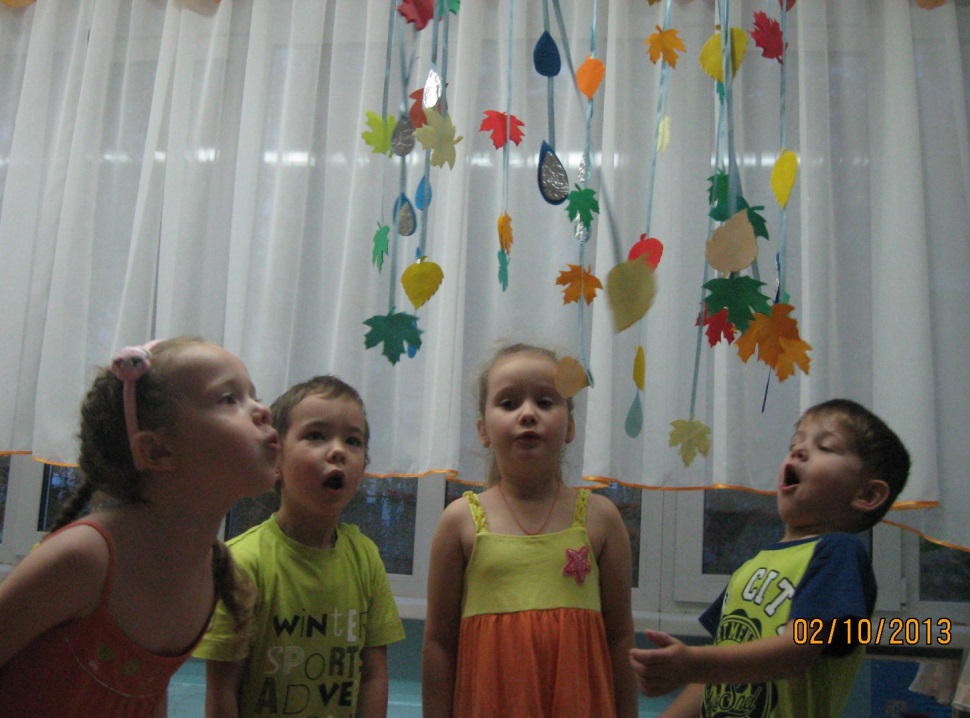 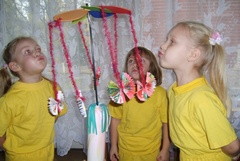 Большое значение для детей имеет пальчиковая гимнастика, так как она способствует развитию внимания, мышления, памяти, оказывает благотворное влияние на речь ребёнка. Кисти рук становятся более  подвижными и гибкими, что позволяет будущим школьникам овладевать навыками письма
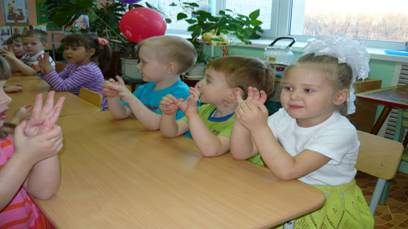 Баба Яга ( «влетает»  в зал). Ну вот опять про меня забыли. А я о ваших детях забочусь: приглашаю их к себе в лес свежим воздухом дышать, в подвижные игры поиграть. Знакомлю их с лечебными травами. А как дети любят ходить босиком. Дома-то им не разрешают босиком ходить, всё ботинки модные норовят на них надеть, а им не мода нужна, а здоровье. А чтобы дети росли  крепкими и выносливыми, нужно проходить тропу препятствий.
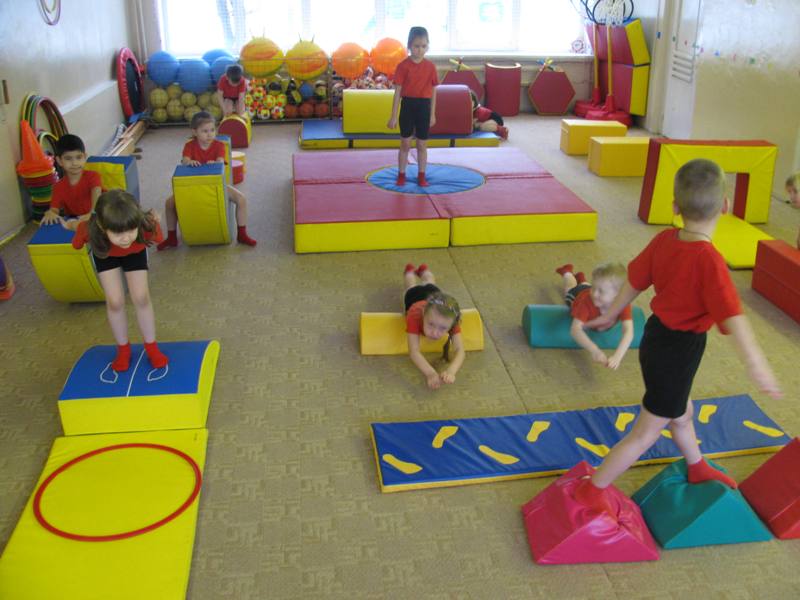 Баба Яга. А когда мой старый друг Водяной на речку приглашает, радости детей  конца и края нет. Тогда детский визг на всю реку слышен. После купания как положено – обтирание и, самое главное, благодарность солнышку  за его  ласковые тёплые лучики. Вот и вы, дорогие родители, больше гуляйте на природе, а не возле  телевизоров сидите. А теперь давайте поиграем.
Дети и родители делятся на 2 команды.
Эстафеты:
1 эстафета « лужицы»: пробежать от старта до финиша и от финиша до старта, перепрыгивая через разложенные по дороге  «лужицы».
2 эстафета «листочки»: одна команда собирает жёлтые листики, а другая – красные.
3 эстафета «осенний гардероб»: перенести предметы осеннего гардероба по одному с финиша на старт.
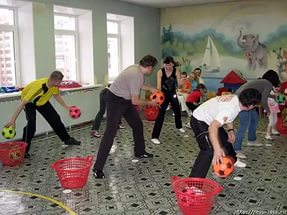 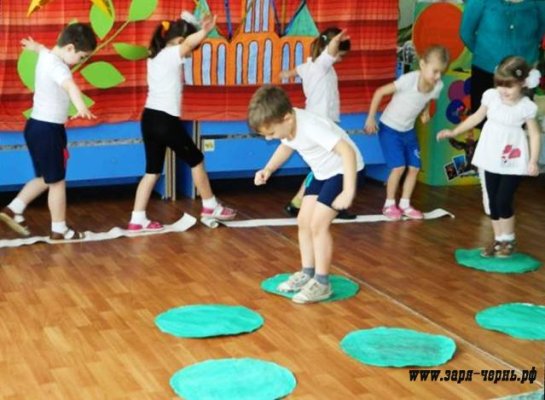 Подведение итогов и награждение.
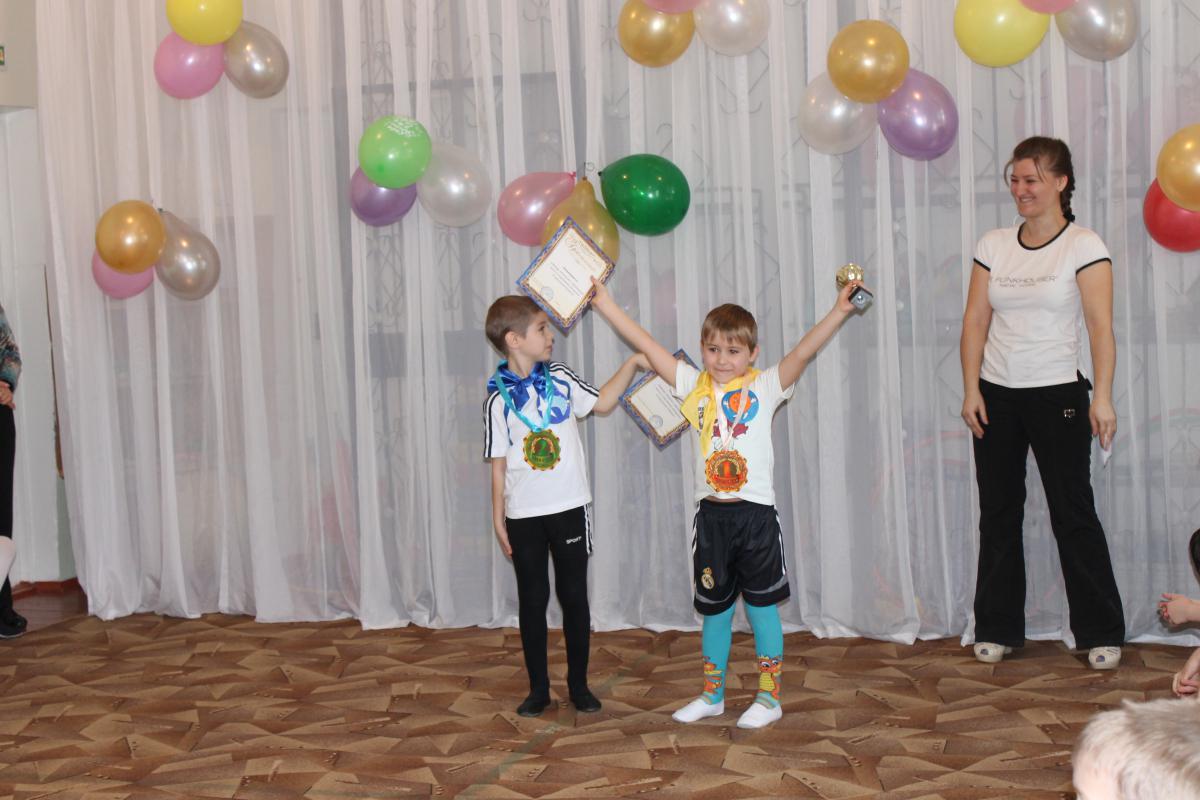 Я думаю, что и взрослые, и дети получили удовольствие от нашего совместного общения. Наш урок здоровья подошёл к концу. В следующий раз мы поговорим о правильном питании и профилактике  простудных заболеваний.